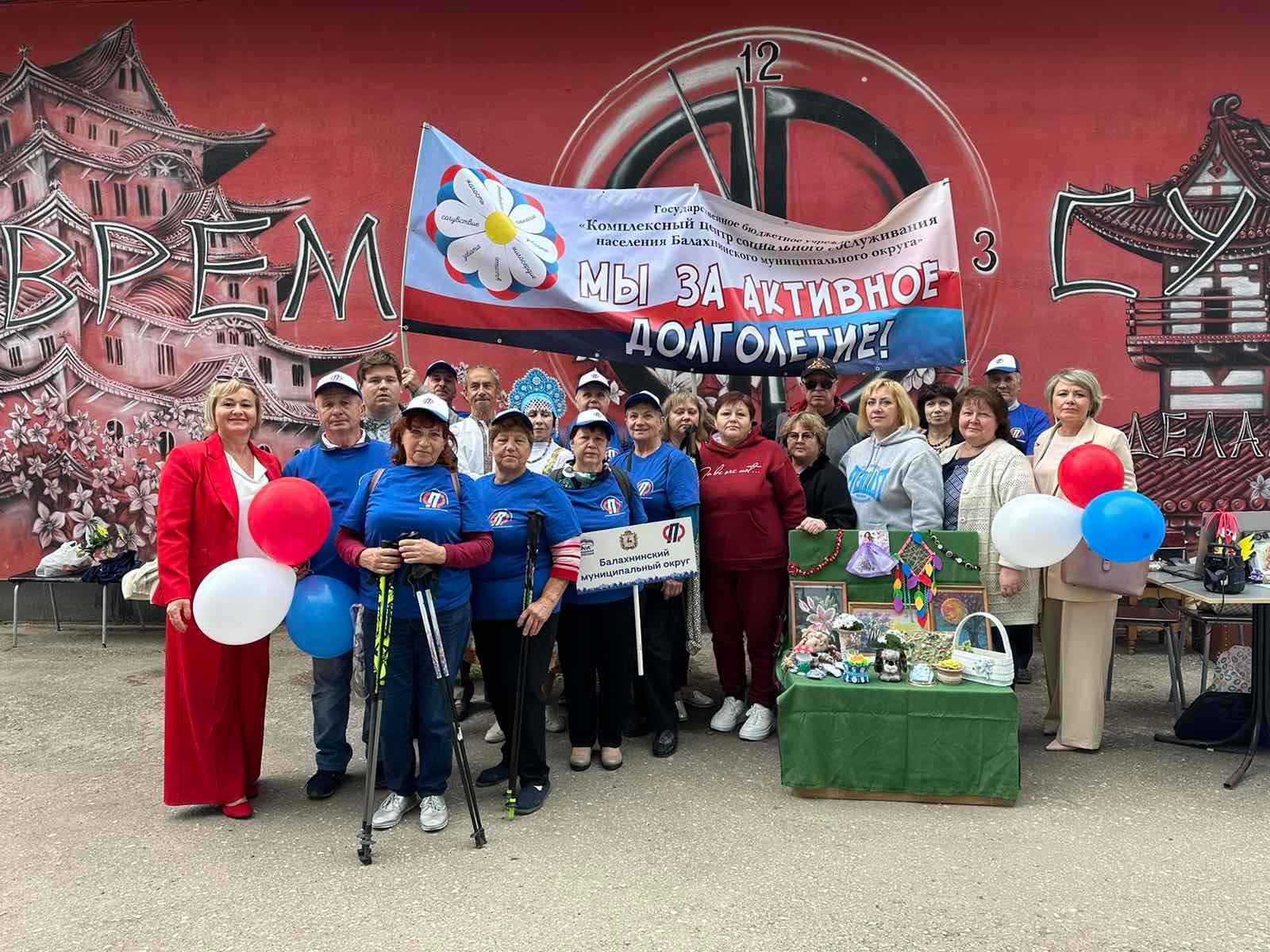 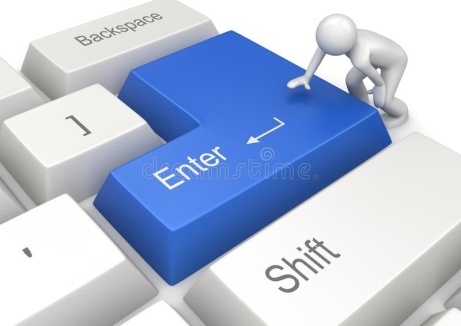 МИР АКТИВНОГО ДОЛГОЛЕТИЯКомпьютерный клуб  «Enter»
Комплексный центр социального обслуживания населения
Балахнинского муниципального округа
Мир активного долголетия
Старение населения Земли – один из важнейших глобальных демографических вызовов современности. По прогнозу ООН, к 2050 году в мире доля людей старшего возраста (65 лет и старше) превысит 16% от общей численности населения. К 2030 году пожилыми будут считаться 1,4 млрд человек. Такие прогнозы требуют уже сегодня поиска новых подходов к созданию благоприятной среды для активного долголетия и формированию комфортных условий жизни граждан старшего поколения.
Тематическая сессия «Мир активного долголетия: трансформация» в рамках Третьего Евразийского Женского Форума
Санкт-Петербург  13-15 октября 2021
История создания
Клуб выпускников компьютерных курсов  «Enter» был организован после открытия площадки для обучения пользователей старшего поколения основам компьютерной грамотности в 2022 году в  КЦСОН БМО
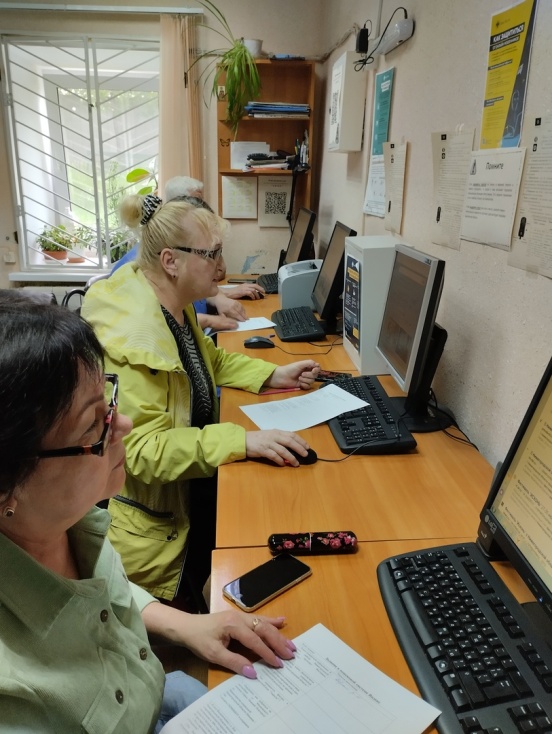 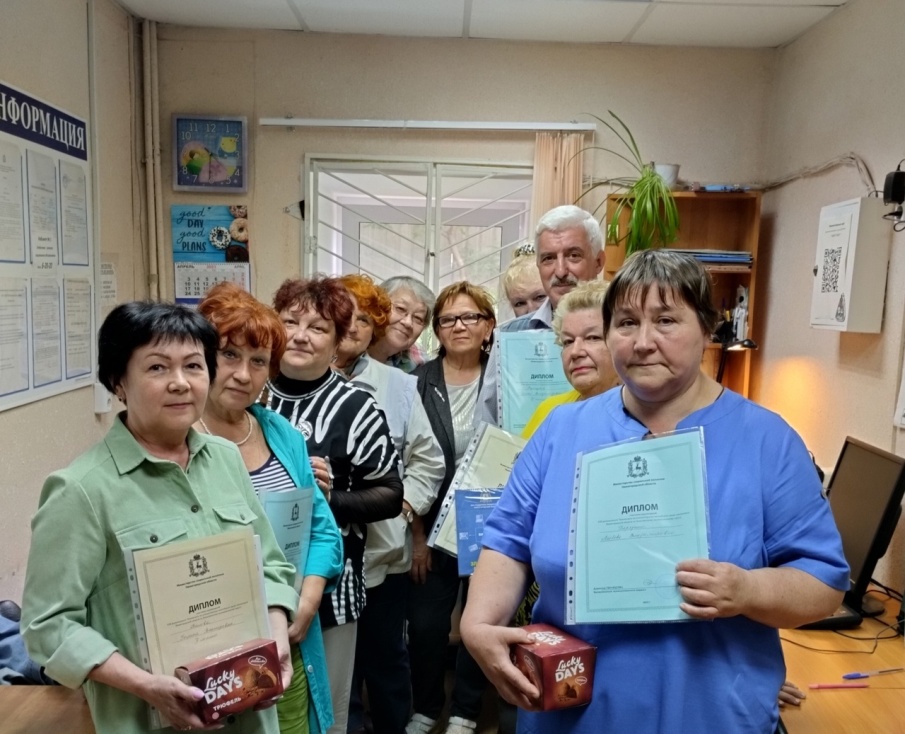 В организации обучения и работы клуба помог опыт работы в областном грантовом проекте  «Статус-Онлайн» с 2015 по 2018 г нижегородской  общественной организации НРБОО «Забота» в УСЗН Сормовского района г.Нижнего Новгорода, в Министерстве информационных технологий Нижегородской области , итоги которого отражены на специальном сайте http://статус-онлайн.рф/
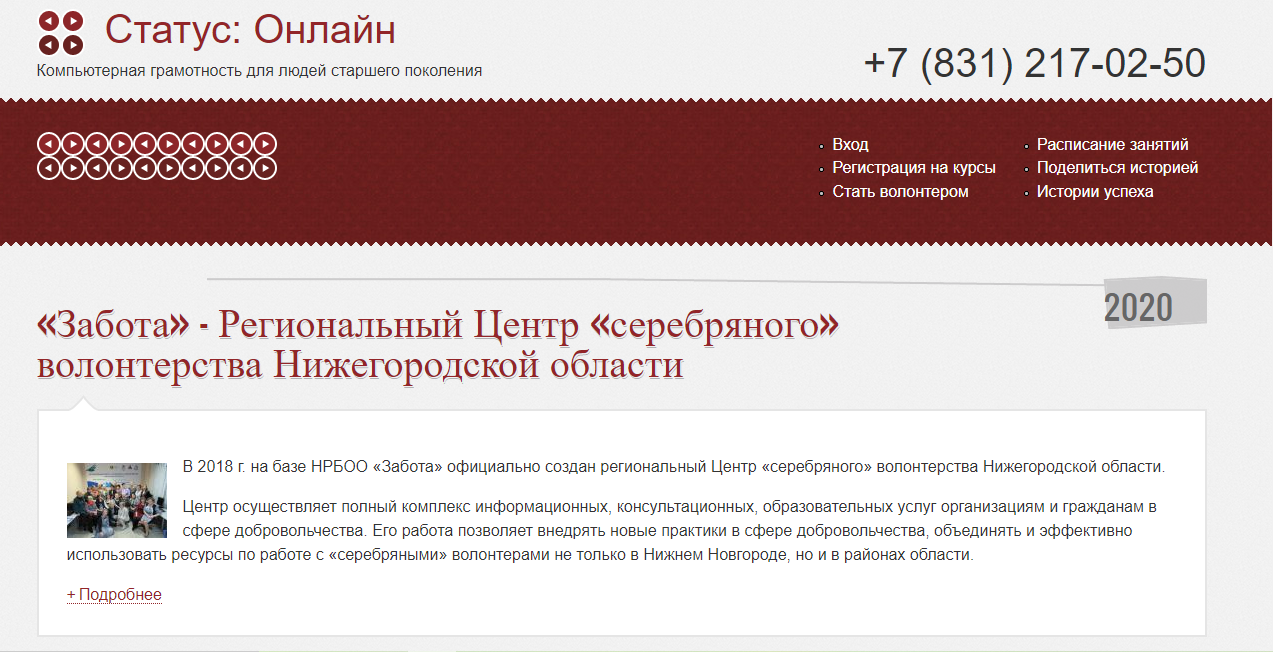 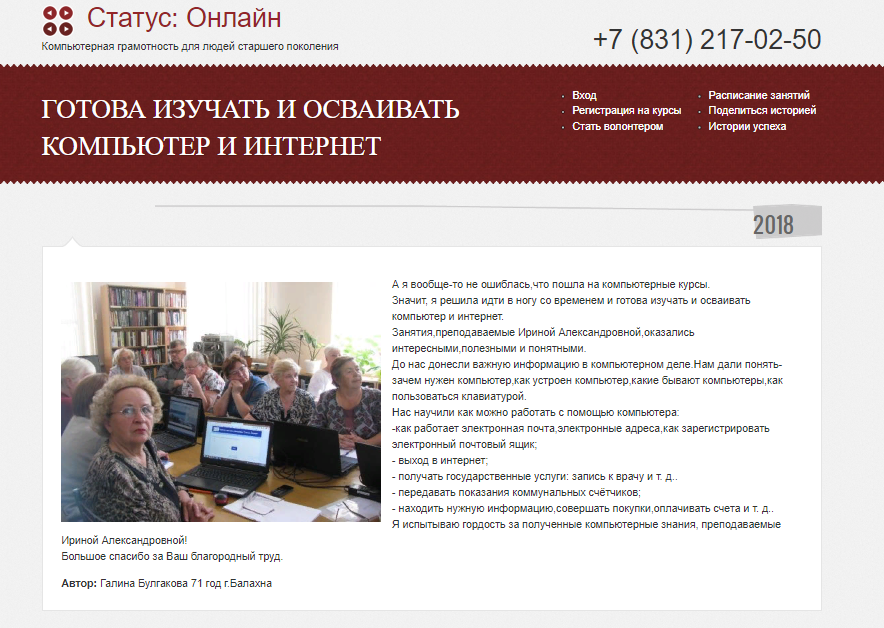 Наша деятельность
В рамках клуба еженедельно по пятницам проводятся консультации по использованию компьютерных устройств (компьютеров, ноутбуков, смартфонов , планшетов) в практических целях - получения госуслуг, банковских услуг, дистанционного оформления билетов, путевок , использования мессенджеров и социальных сетей для активного участия в общественной жизни  и трудоустройства.
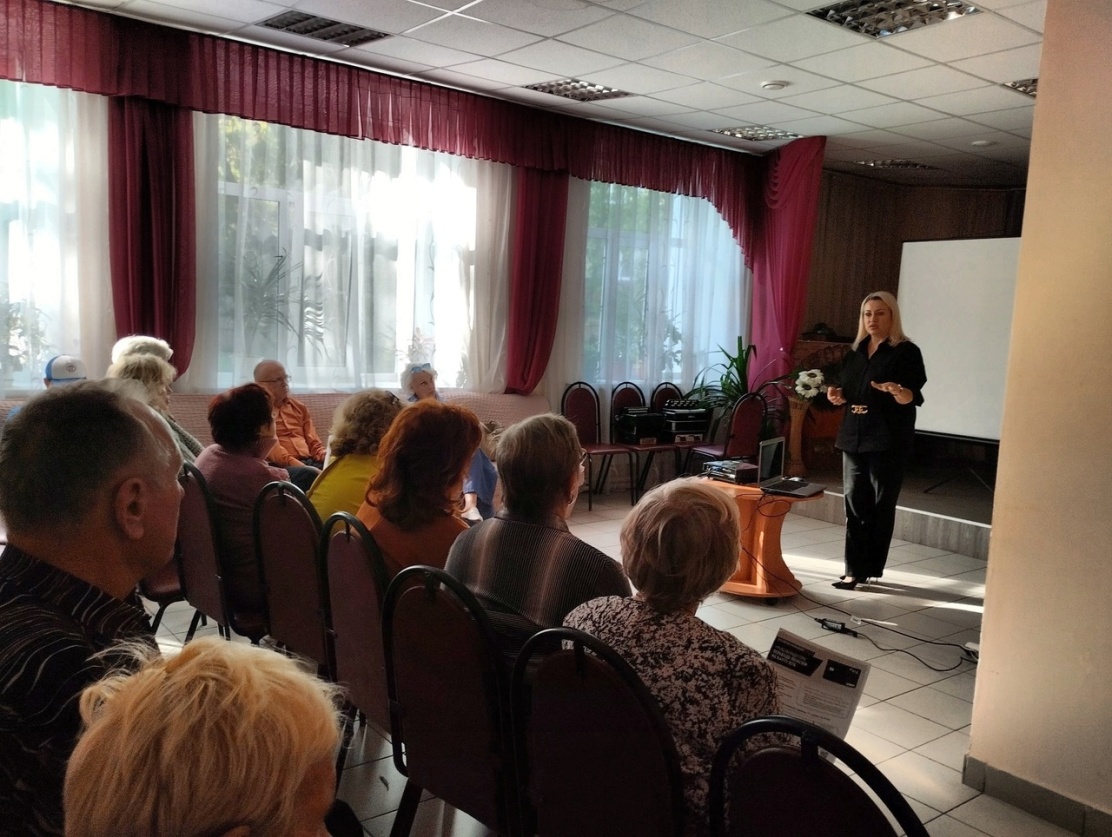 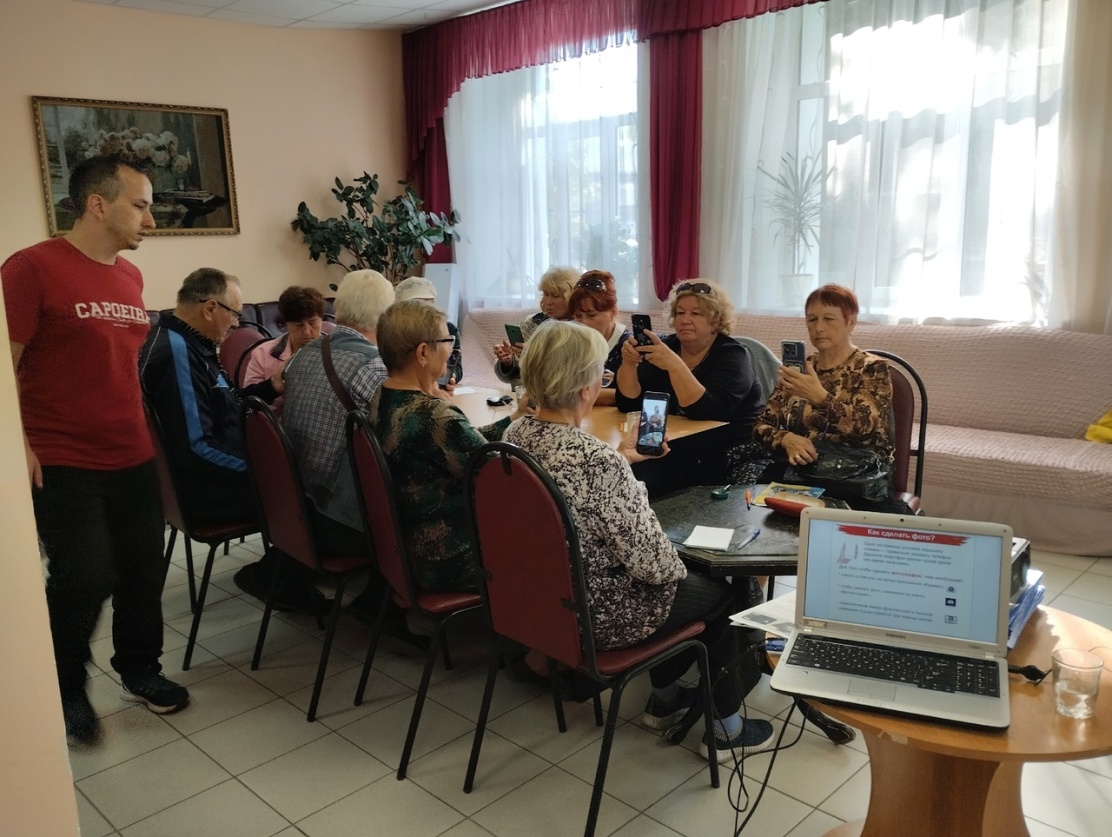 Состав членов клуба активно пополняется последующими выпусками групп обучения навыкам  владения информационными технологиями.
	Деятельность клуба и необходимая информация регулярно освещается  на странице сообщества « Компьютерные курсы «Азбука Интернета» КЦСОН БМО» в социальной сети ВКОНТАКТЕ https://vk.com/kkurskcsonbal
Для организации работы используется специальная группа «Компьютерный клуб «ENTER»»  в мессенджере VIBER
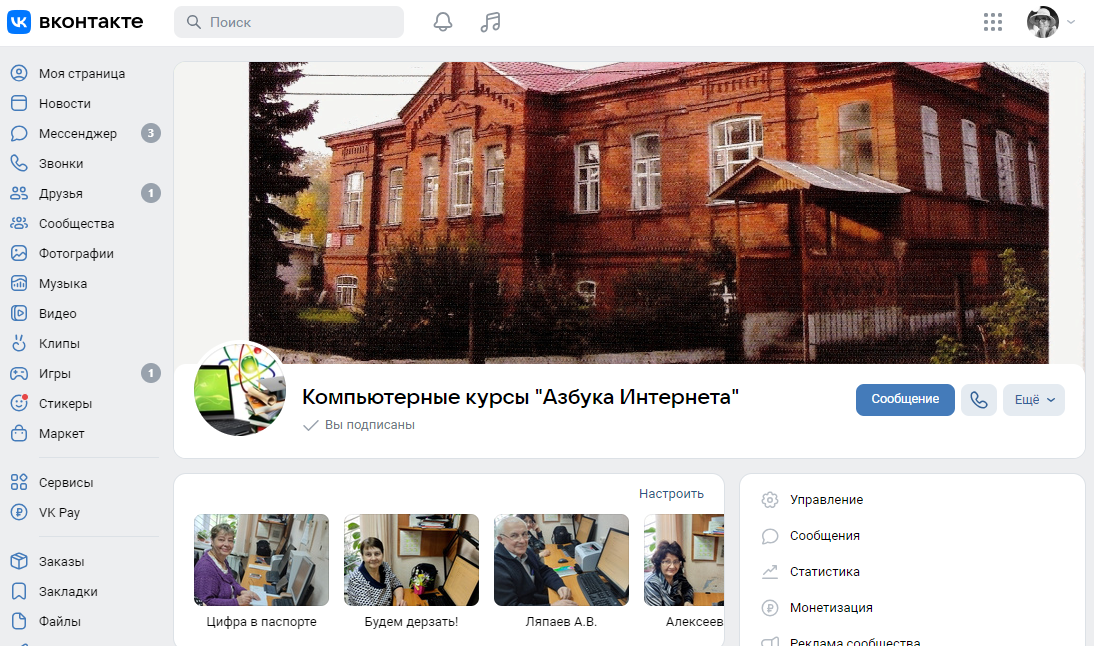 Серебряные волонтеры
Члены клуба становятся активными  участниками движения серебряных волонтеров  с использованием  сайта ДОБРО. РФ
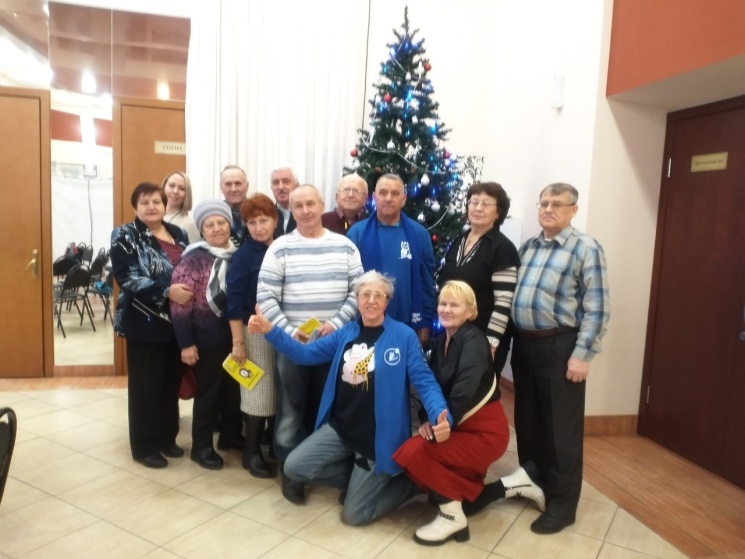 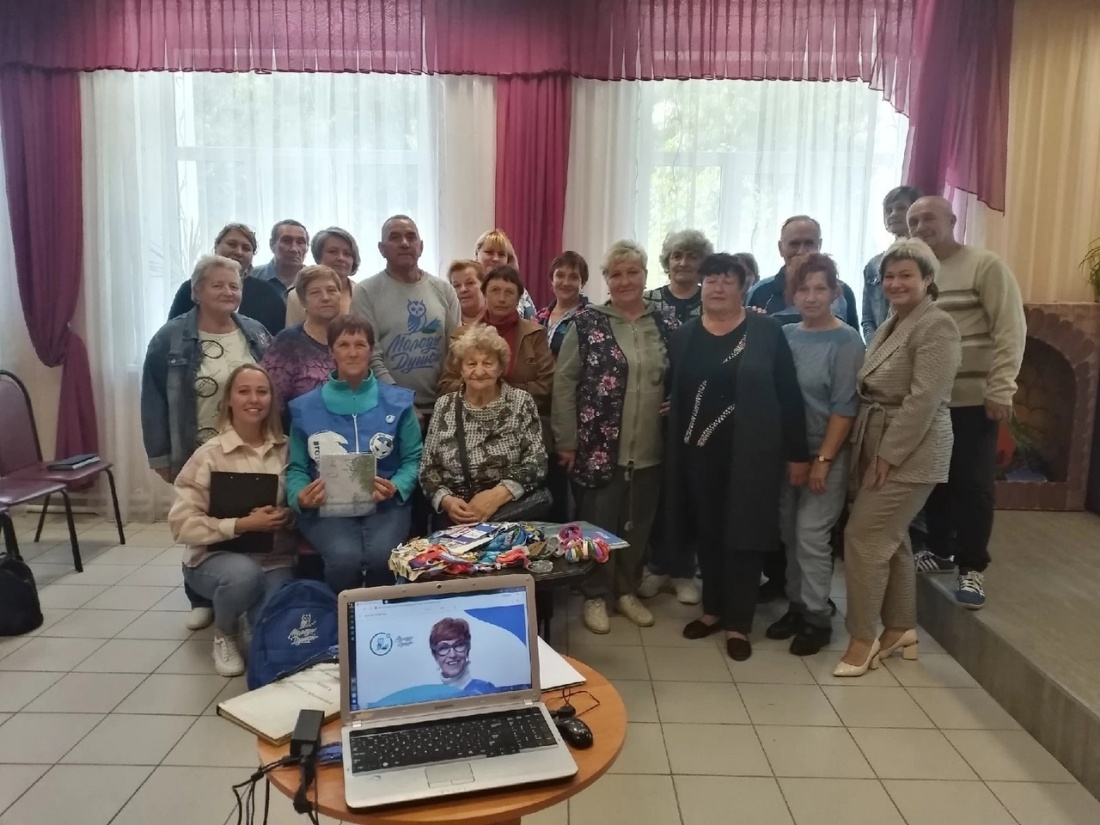 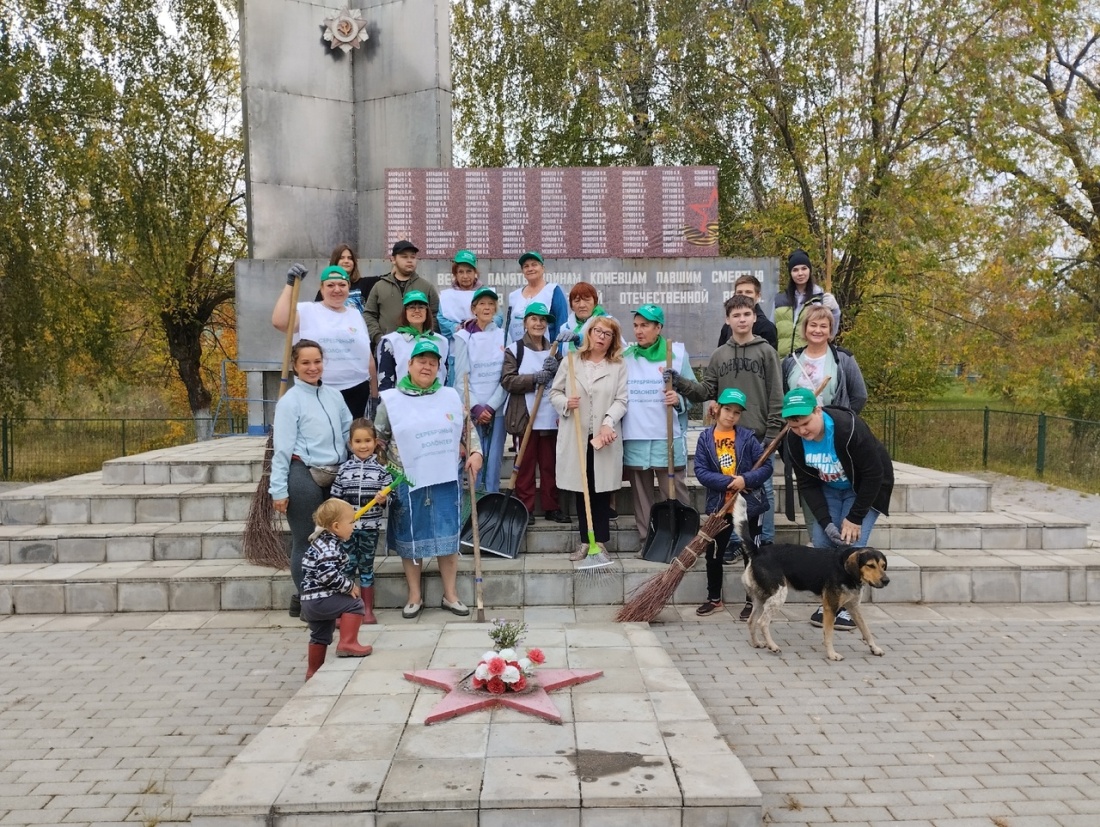 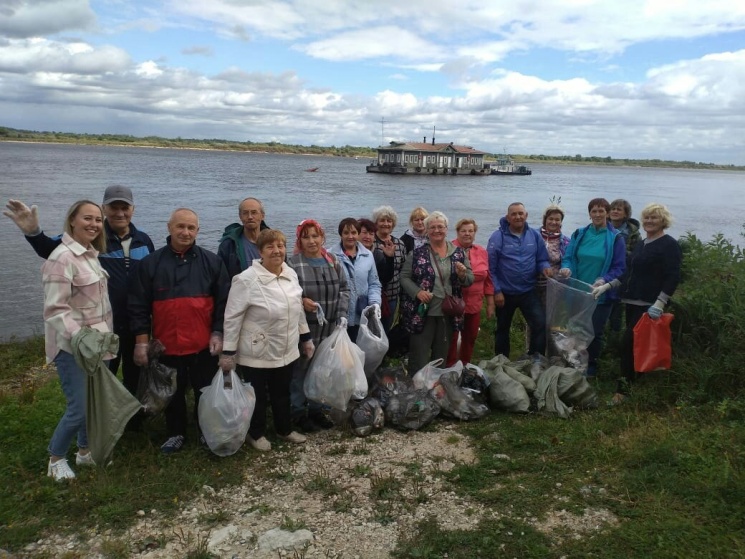 Участие  в опросах общественного мнения
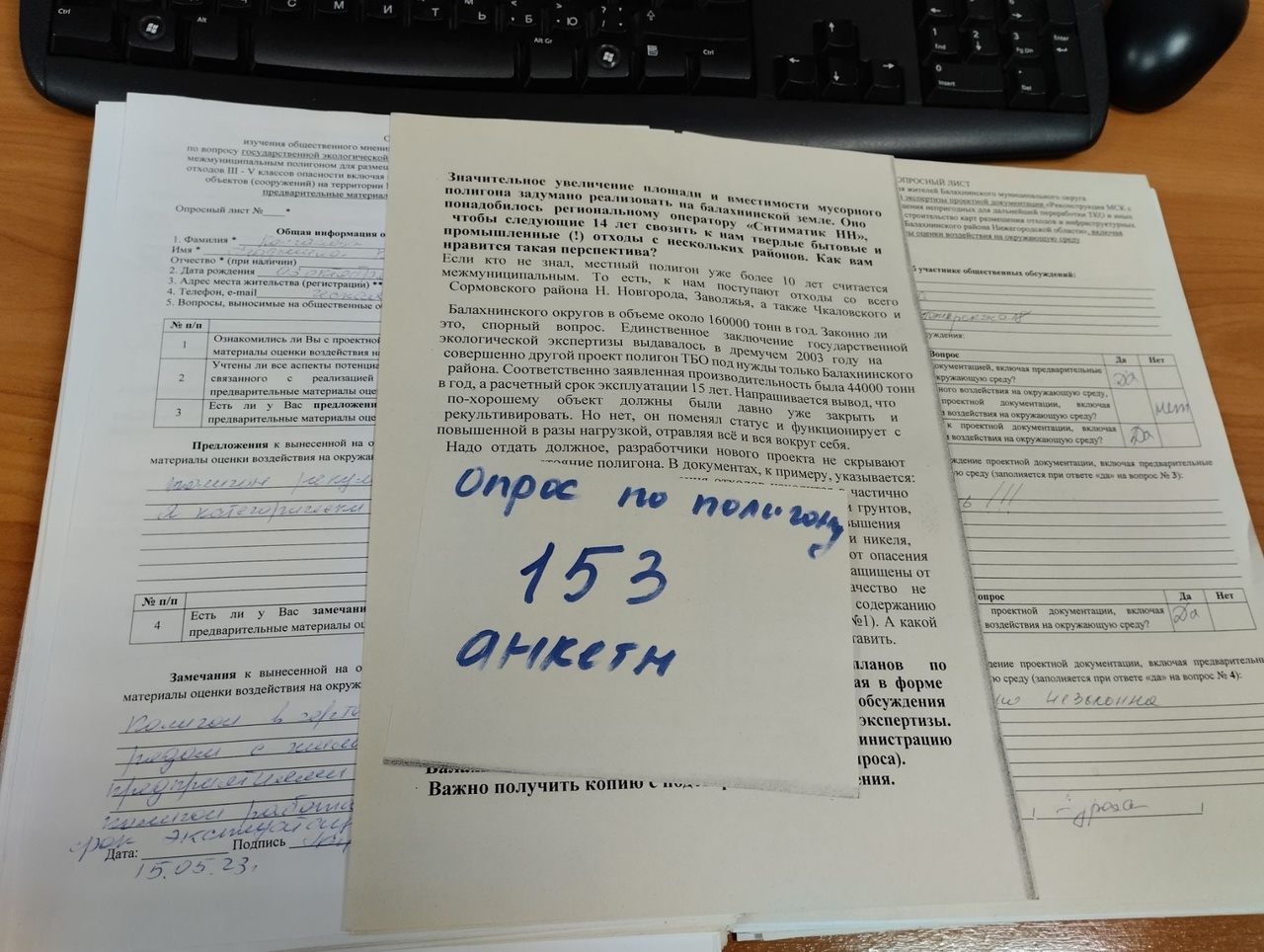 Конкурсы, выступления, выставки,
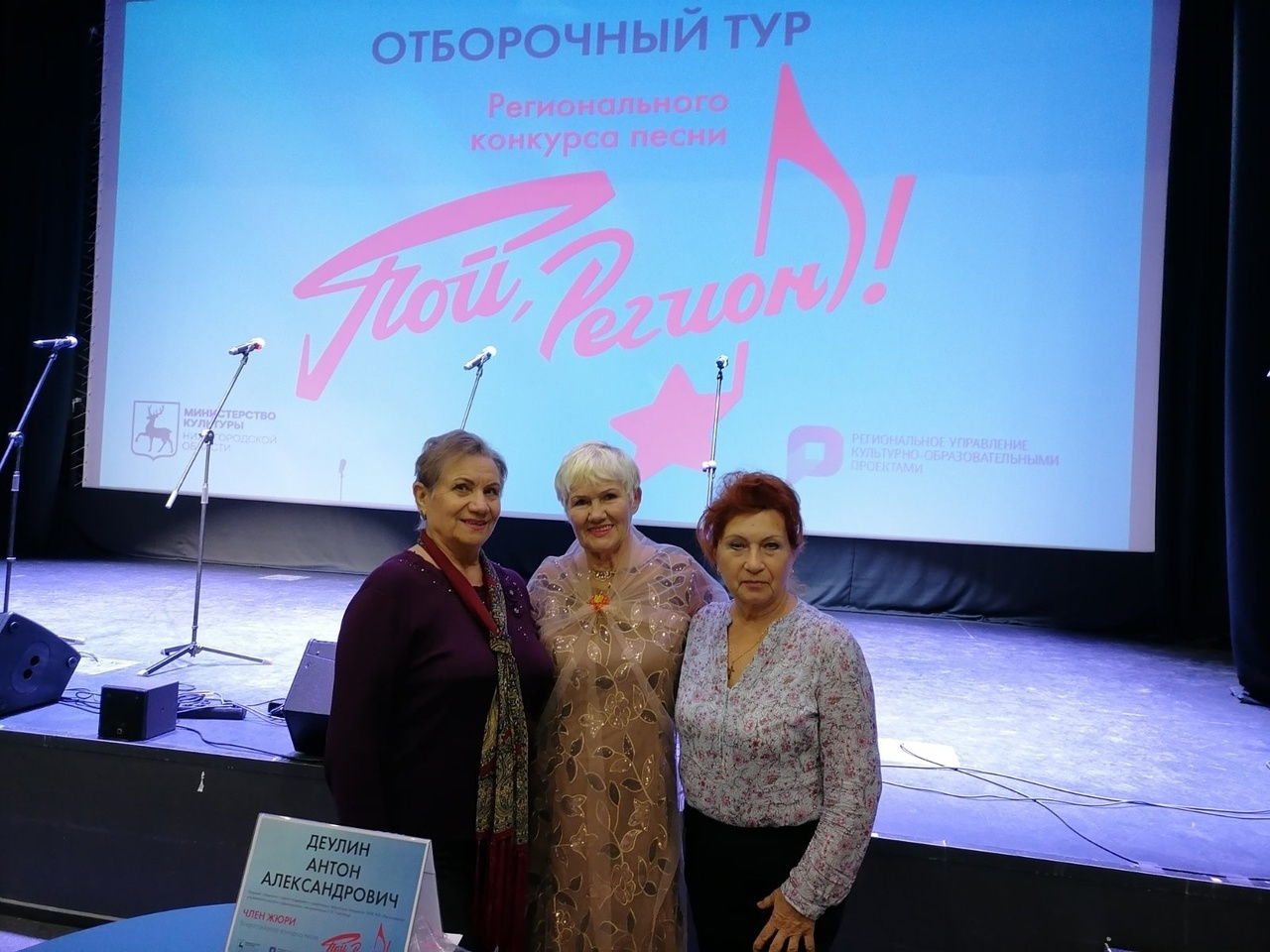 Всероссийский чемпионат по компьютерному многоборьюсреди пенсионеров
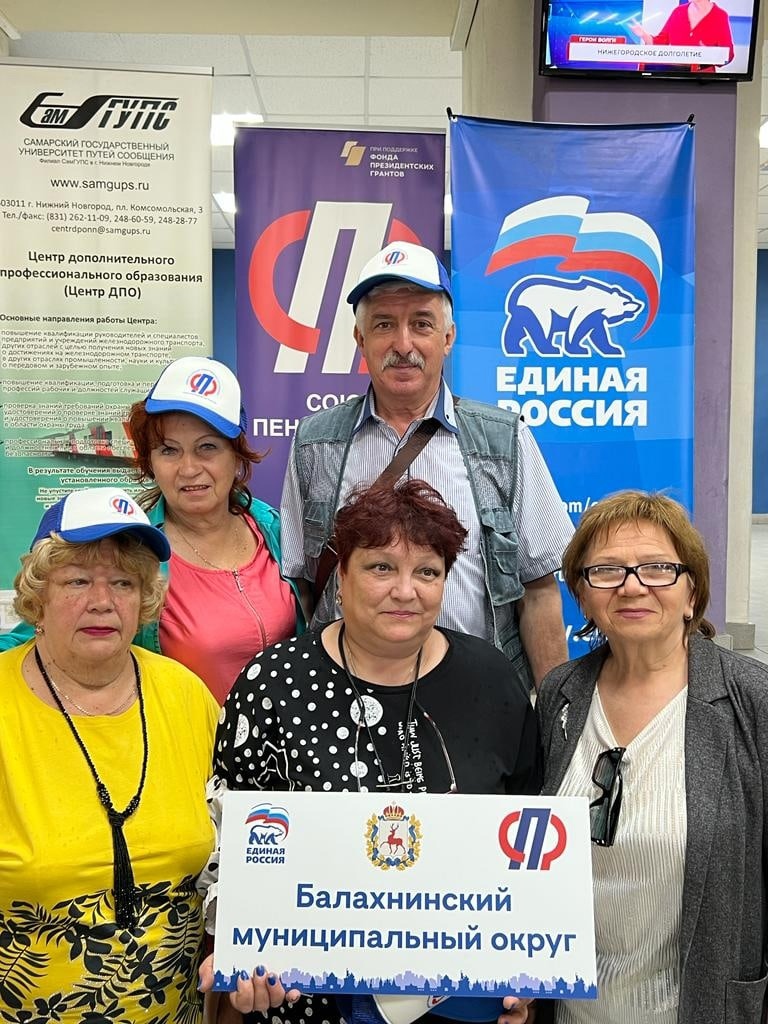 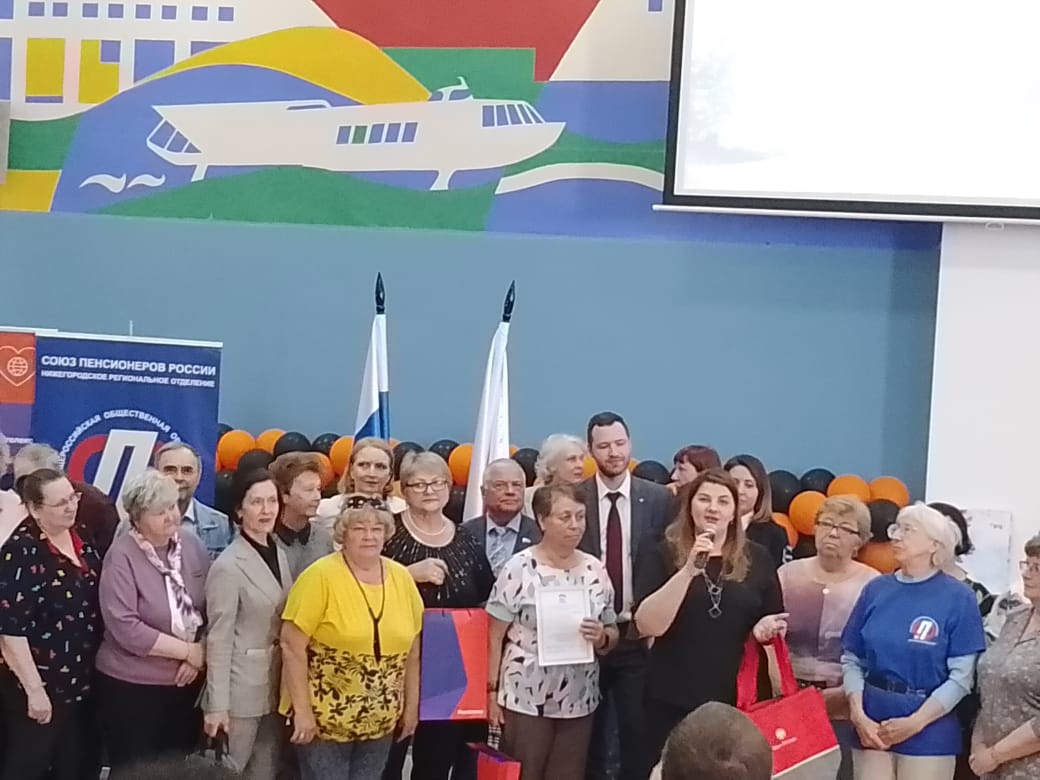 «Долголетие по-нижегородски» парк «Швейцария» г. Нижнего Новгорода
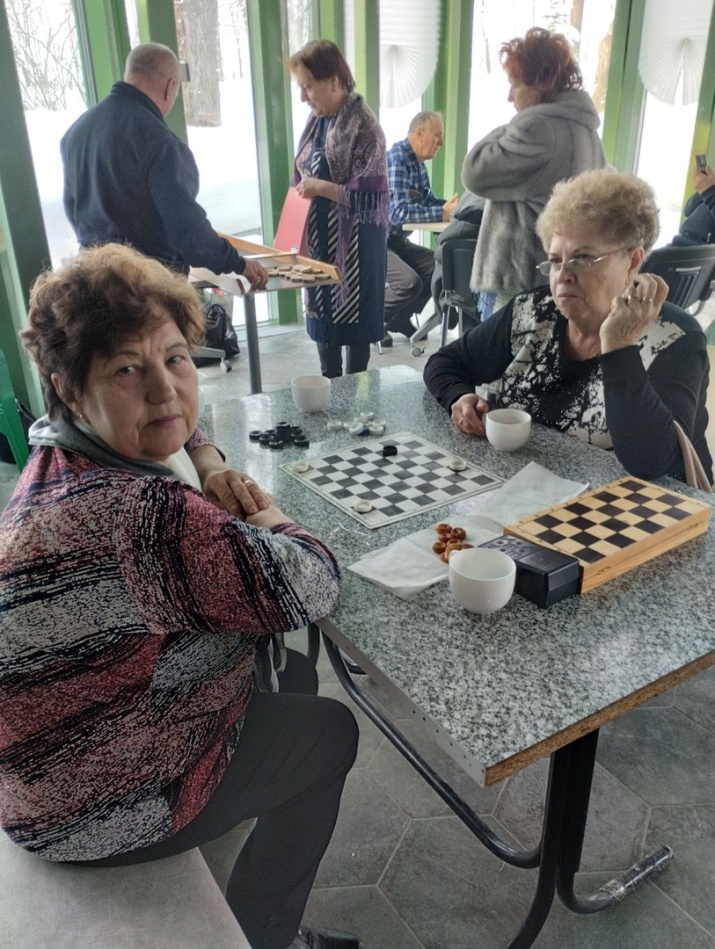 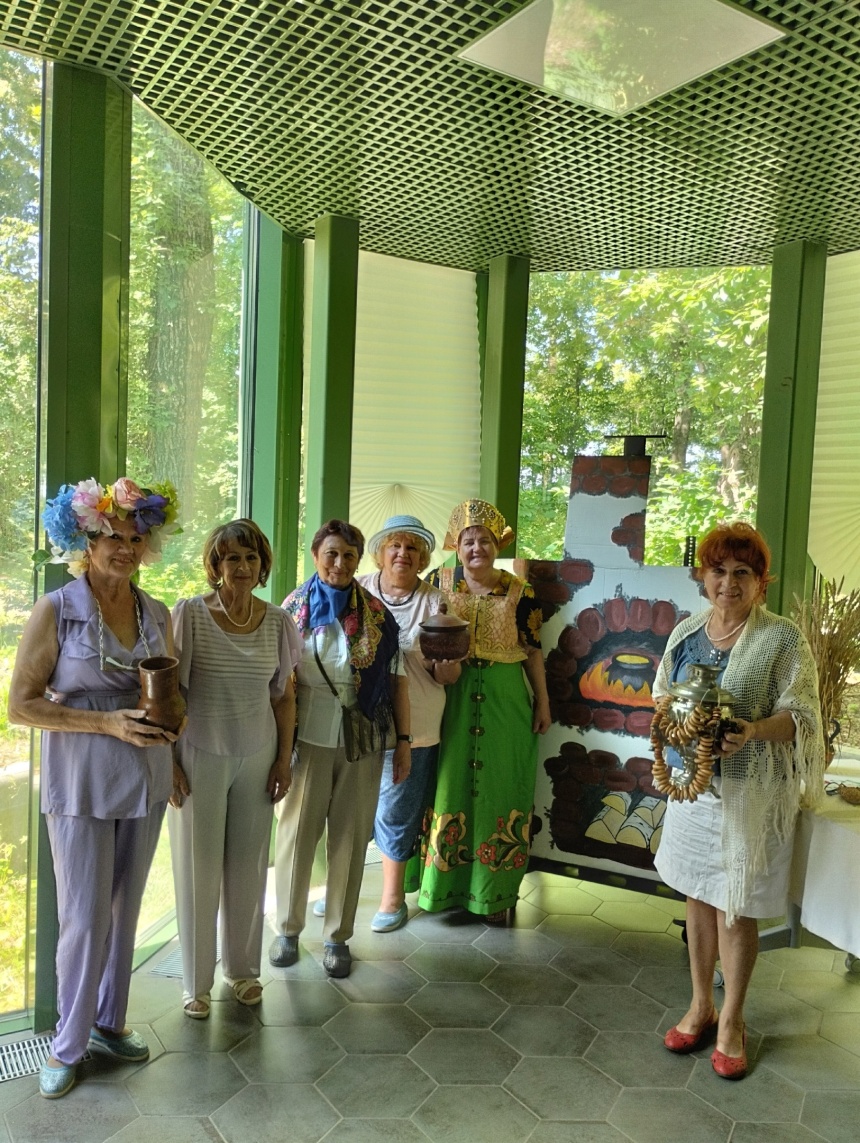 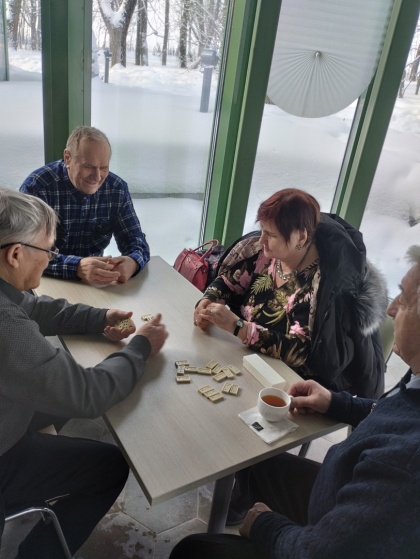 Всероссийский фестиваль «Исконь -2023»
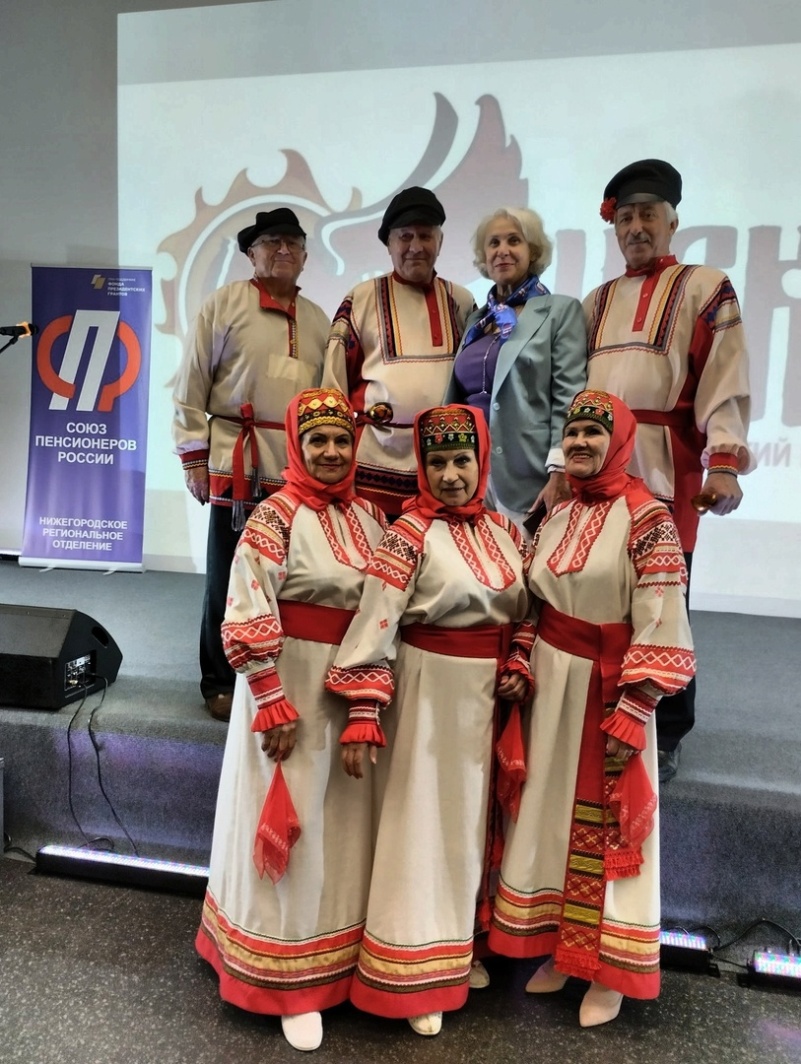 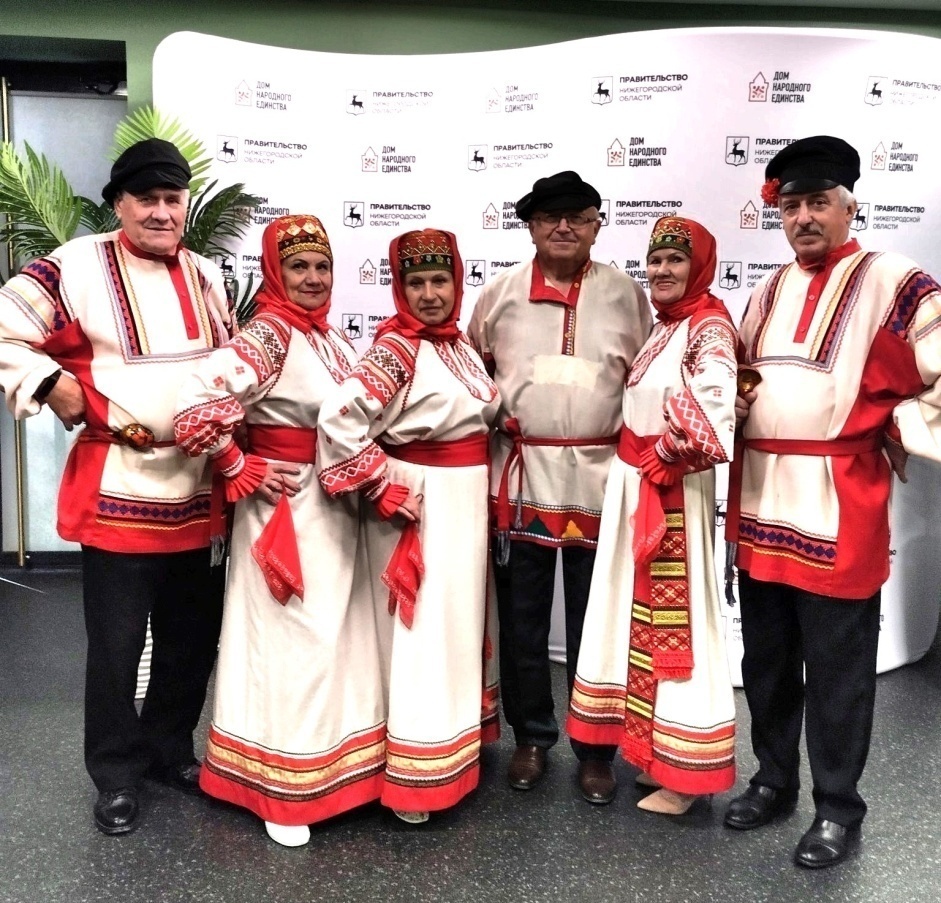 Патриотические мероприятия
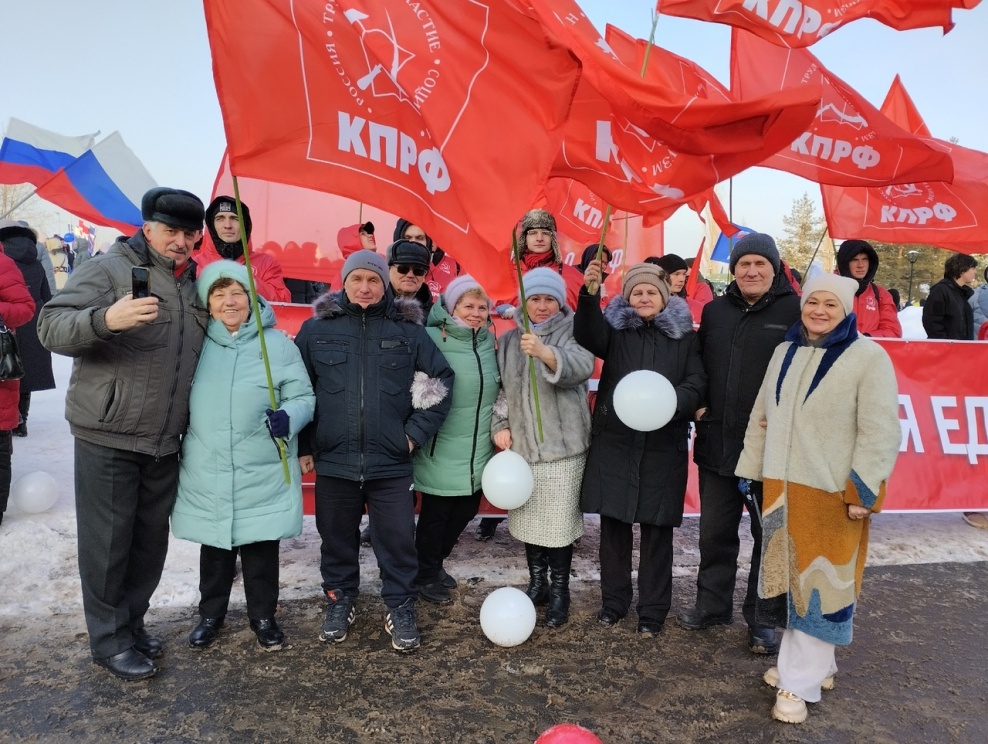 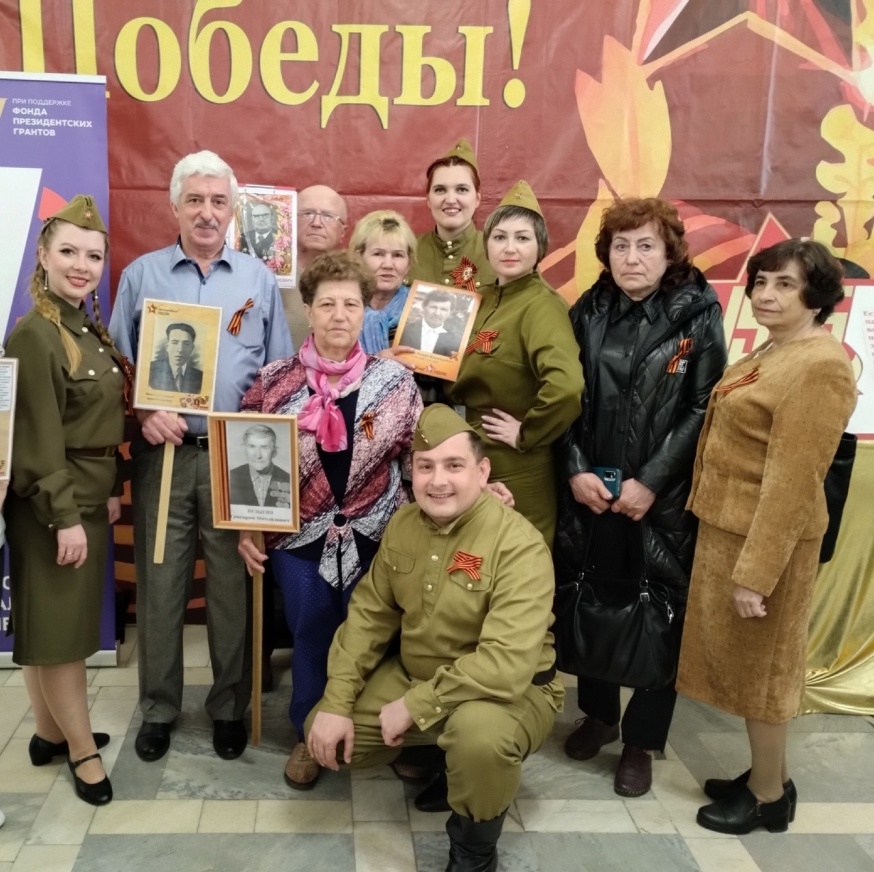 Посещение культурных центровмузеи        театры
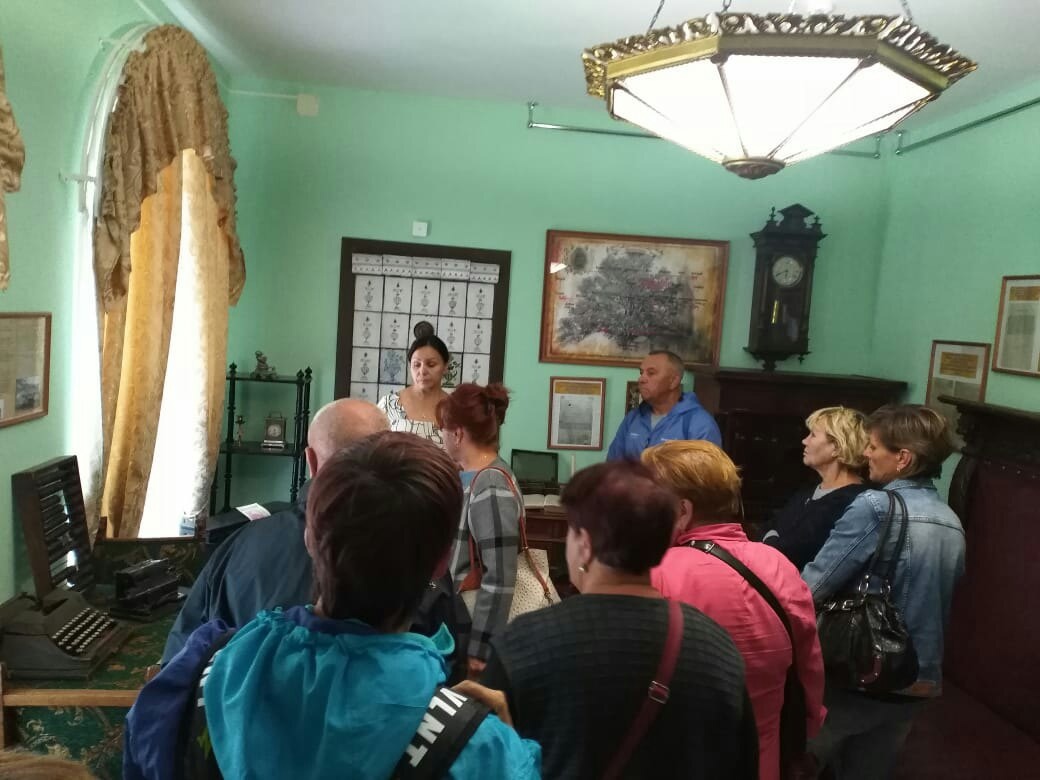 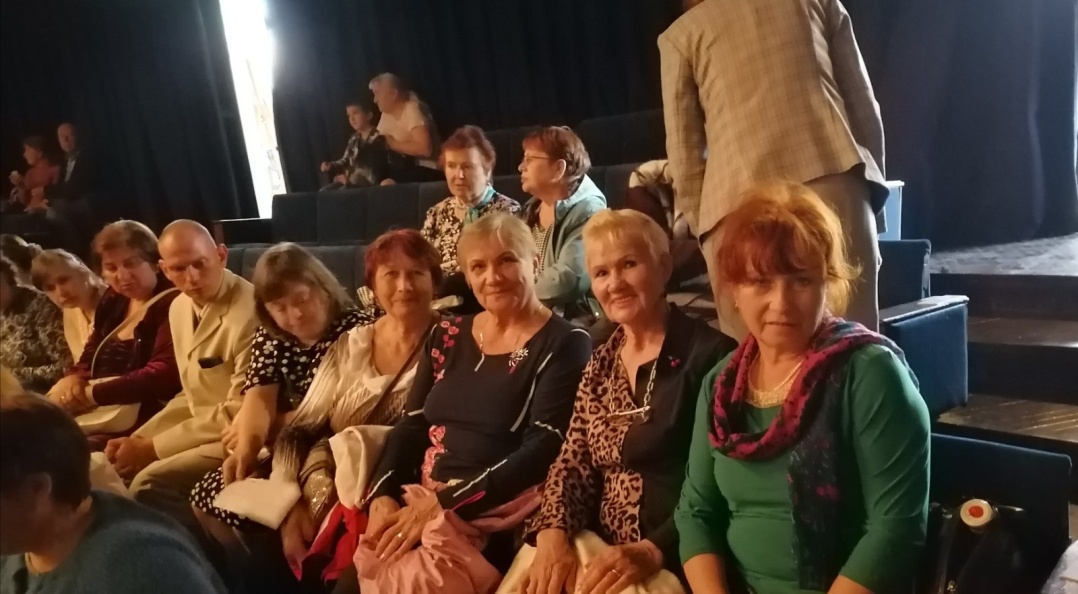 Праздник города Балахны
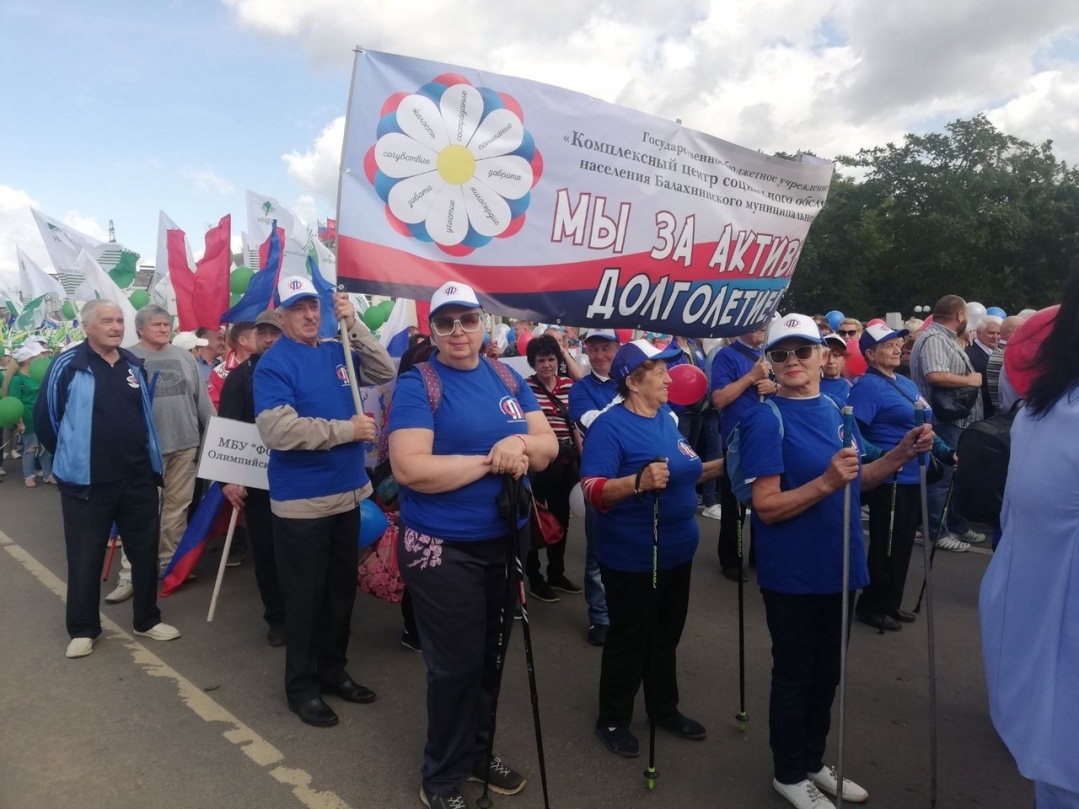 По святым местам
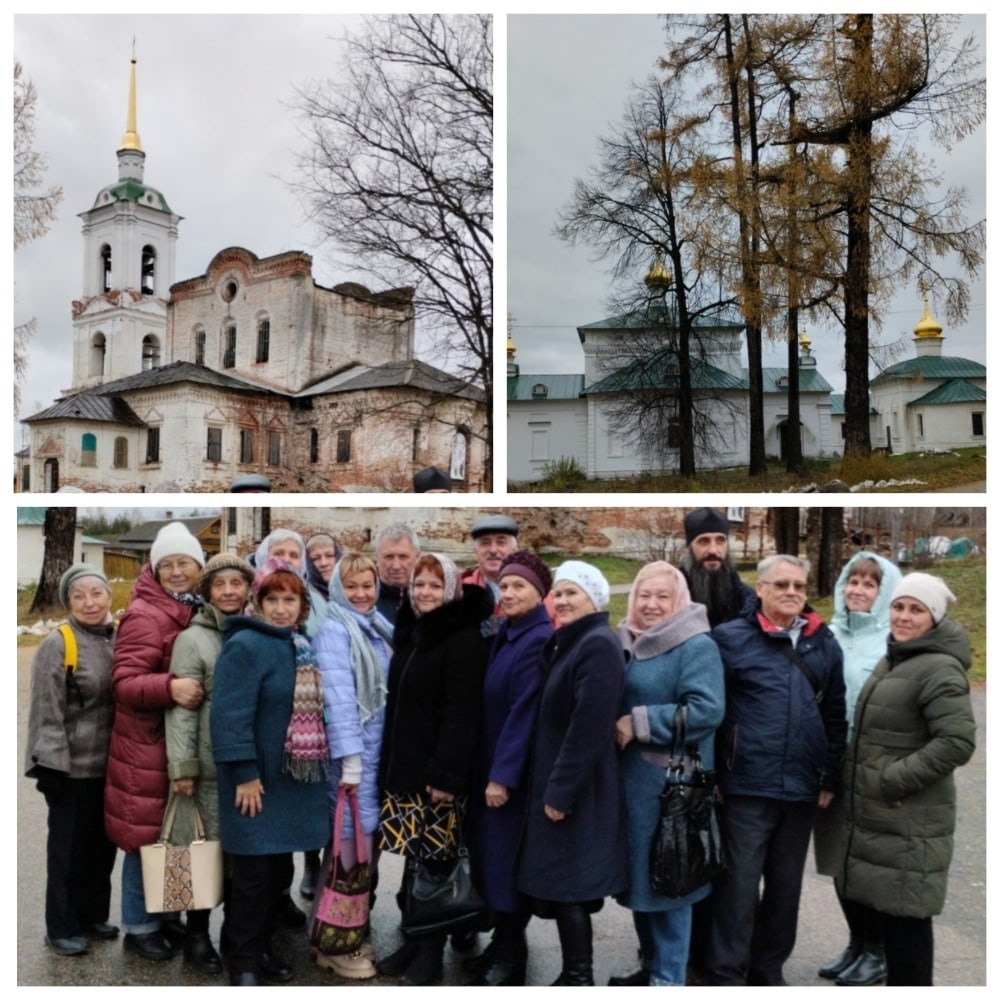 Театр социальных миниатюр
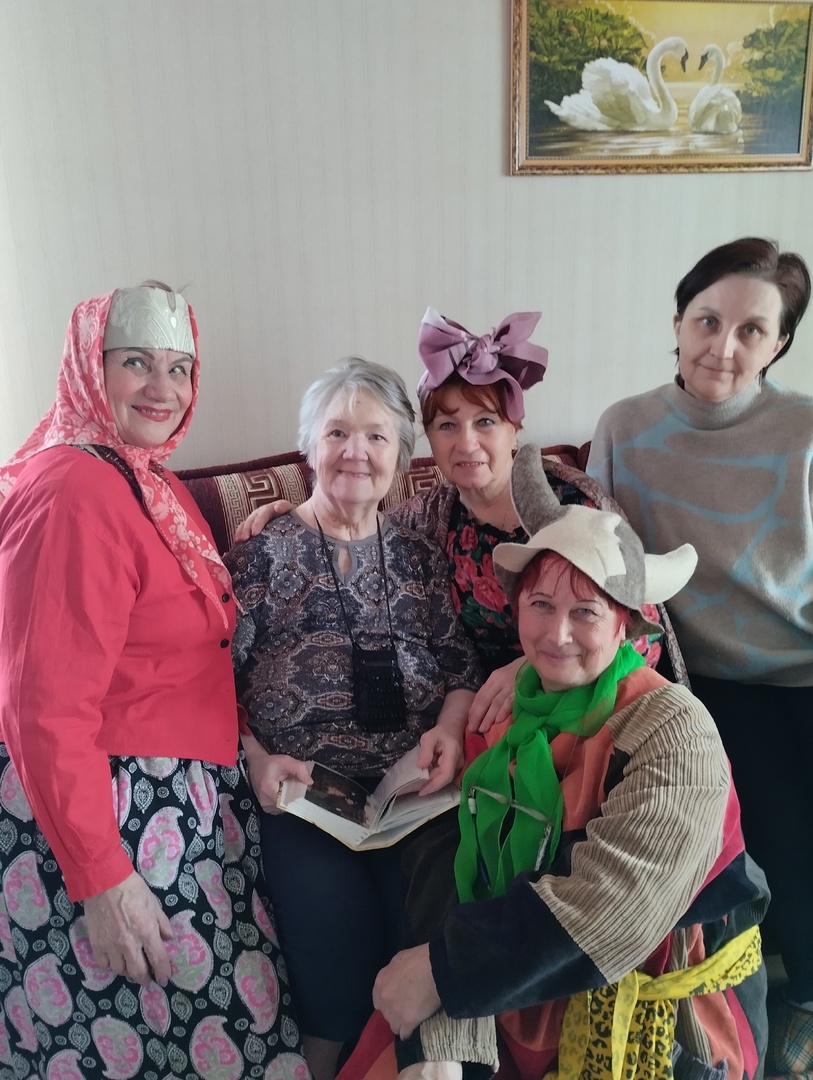 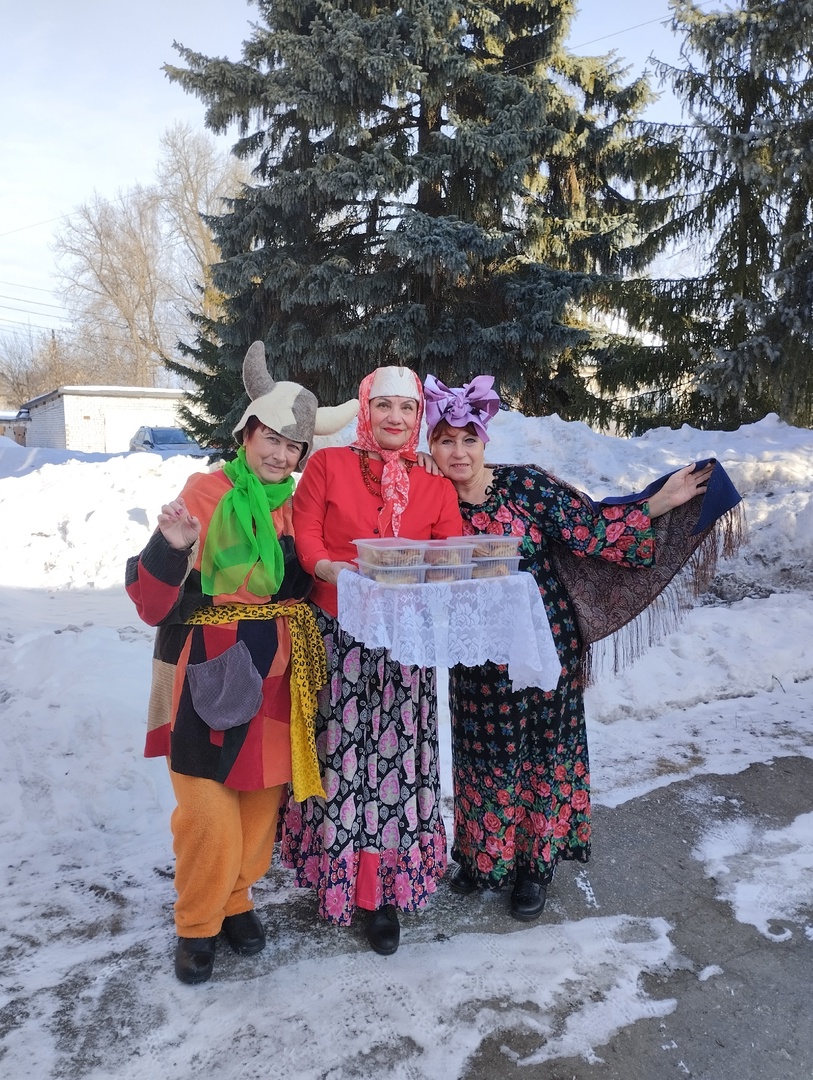 Группа здоровья и основы самообороны
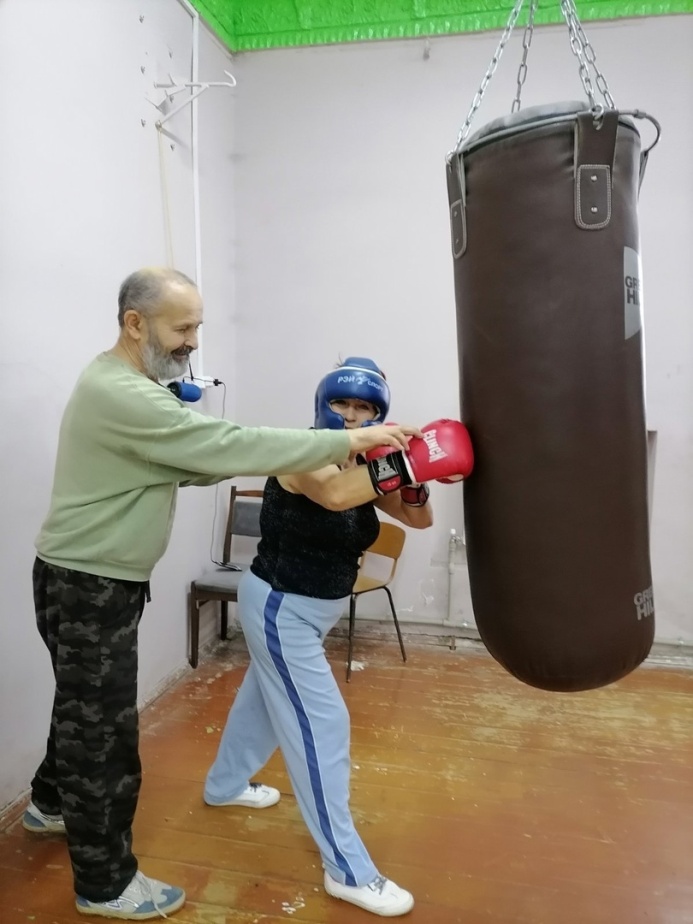 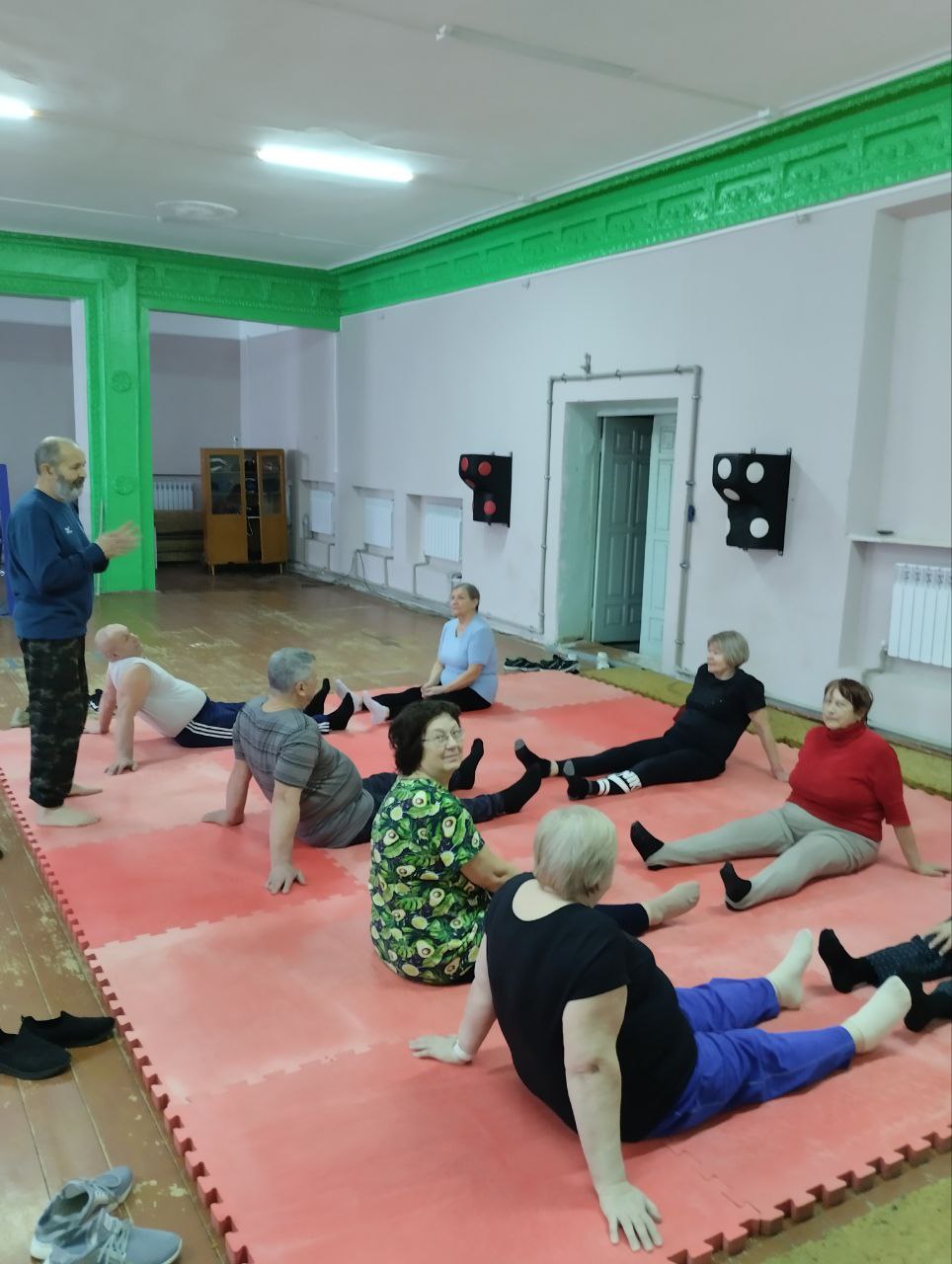 https://vk.com/video-92822650_456239052
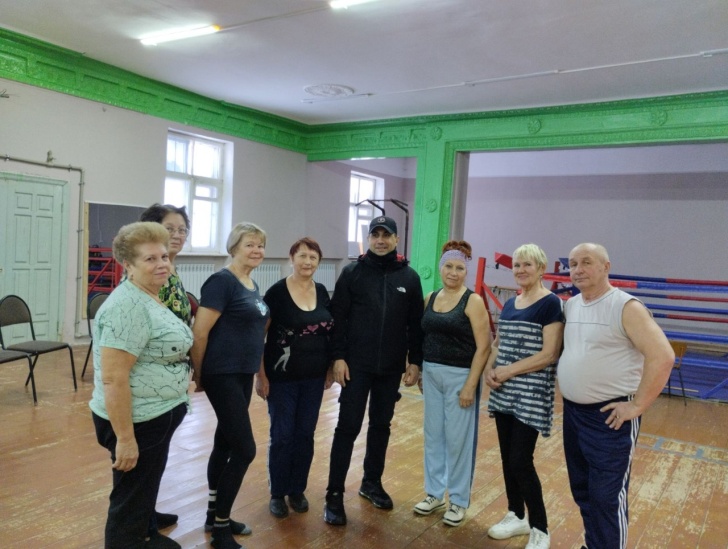 Серебряная лыжнярайонные лыжные соревнования
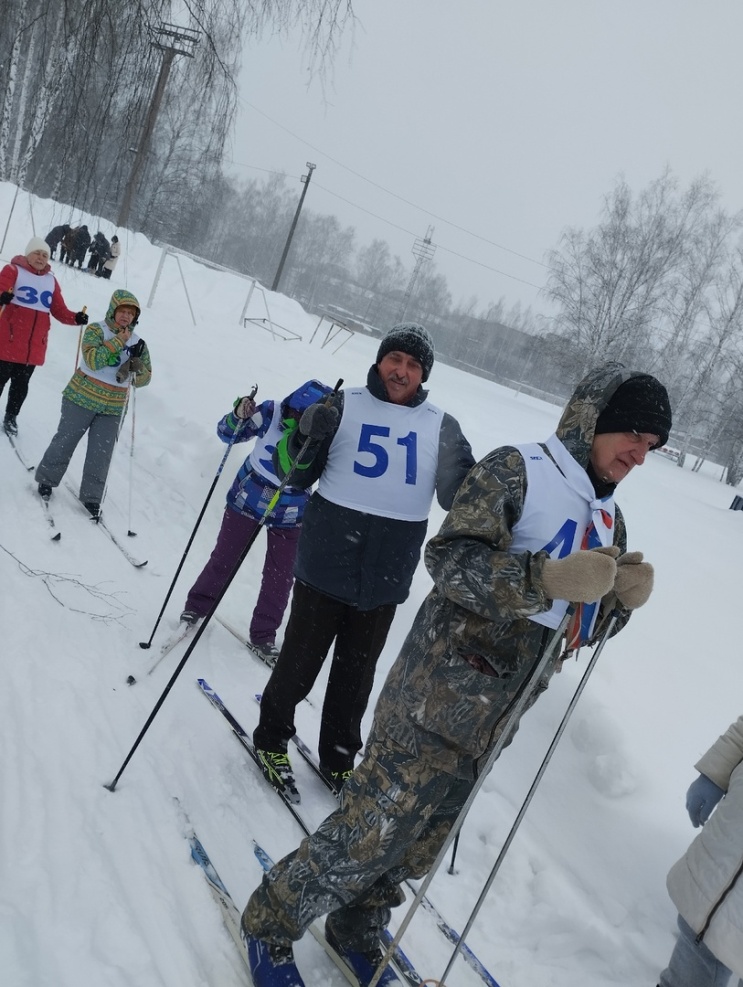 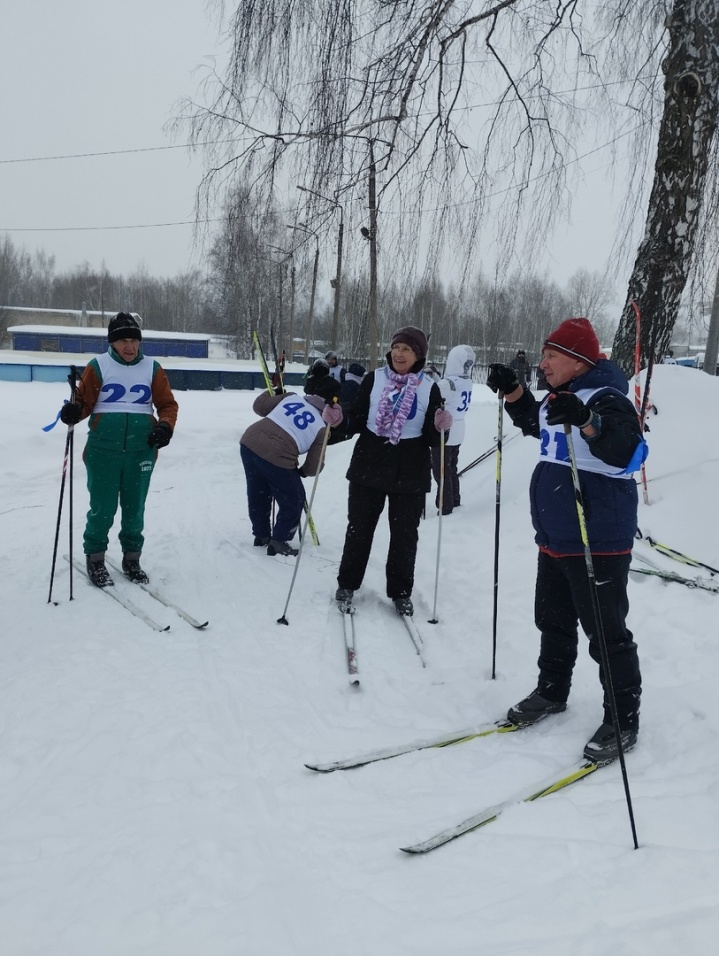 Международный фестиваль «Чкаловская рыбалка-2024»
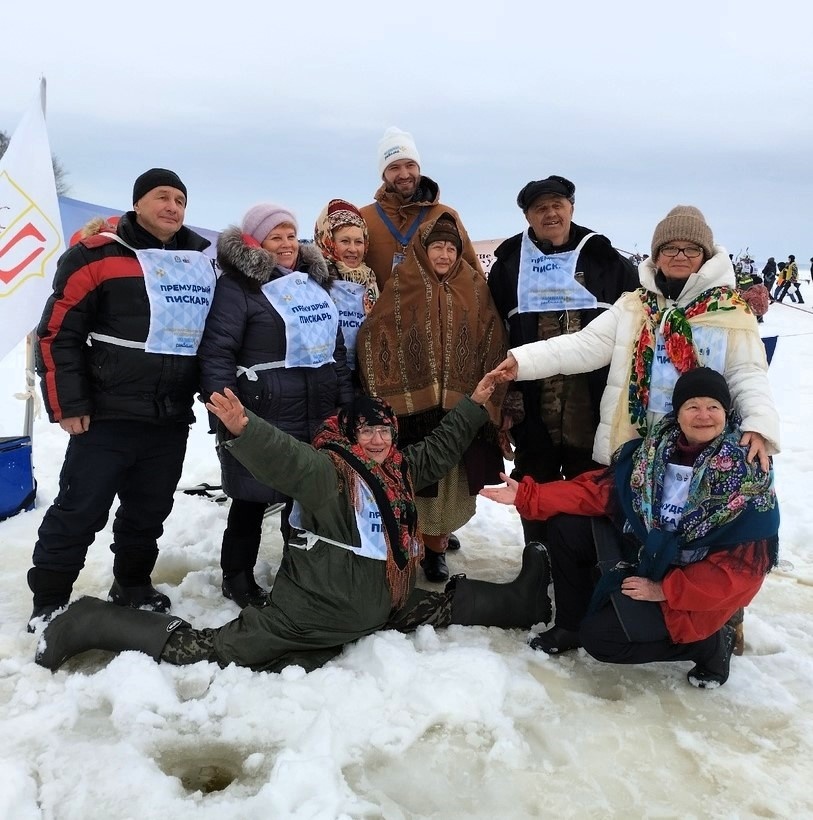 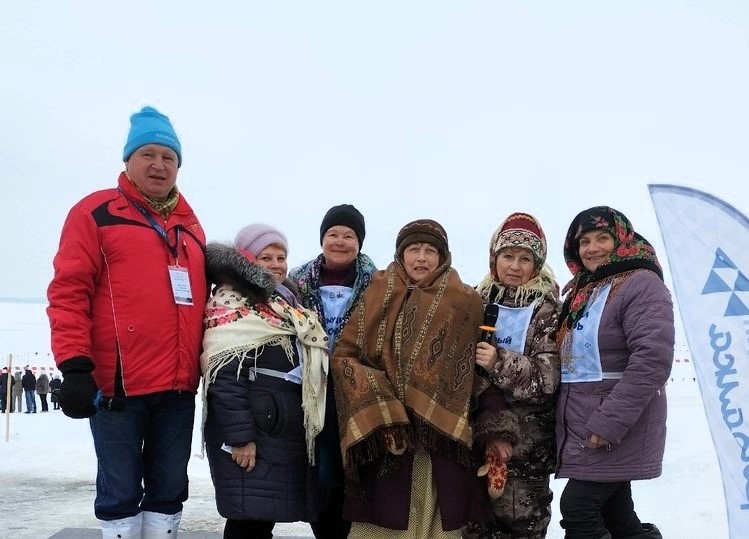 Межународный фестиваль Декада зрелого возрастаСочи-2023
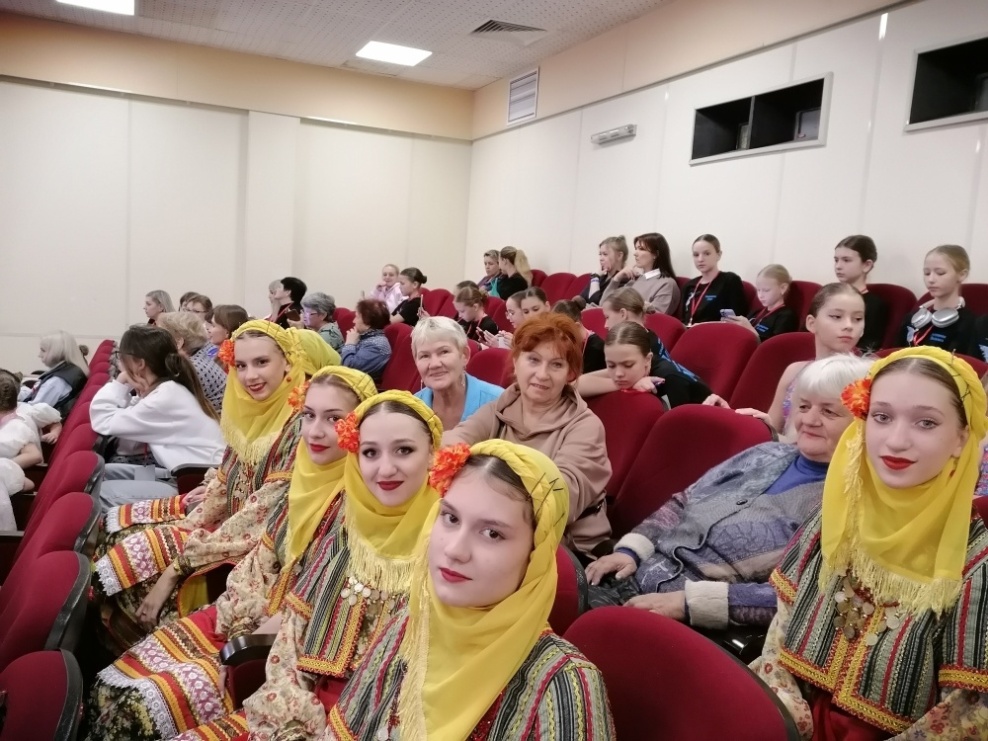 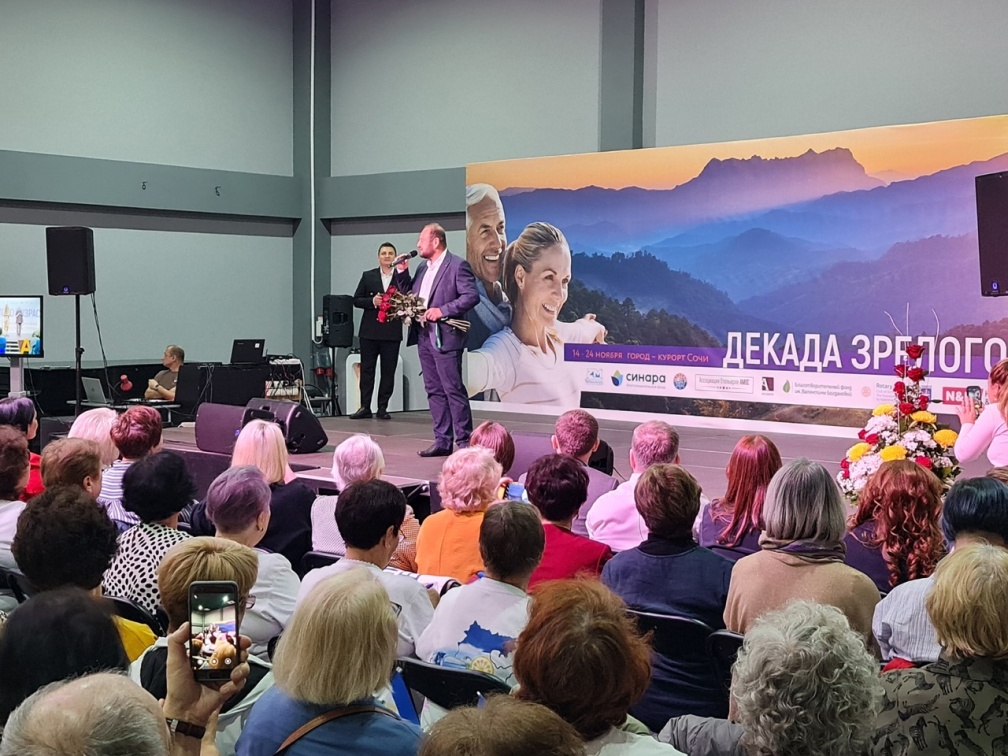 Наши награды
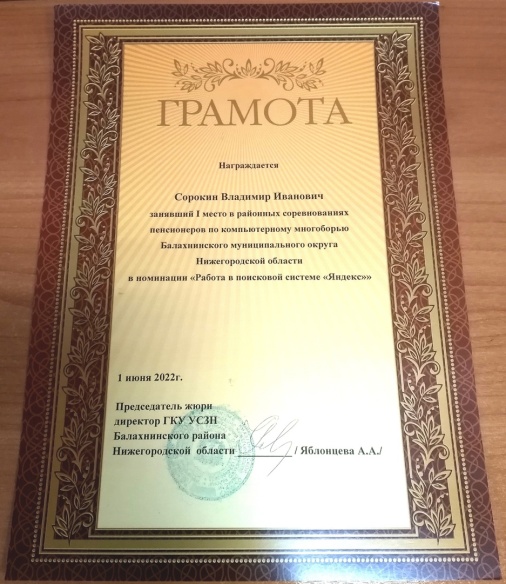 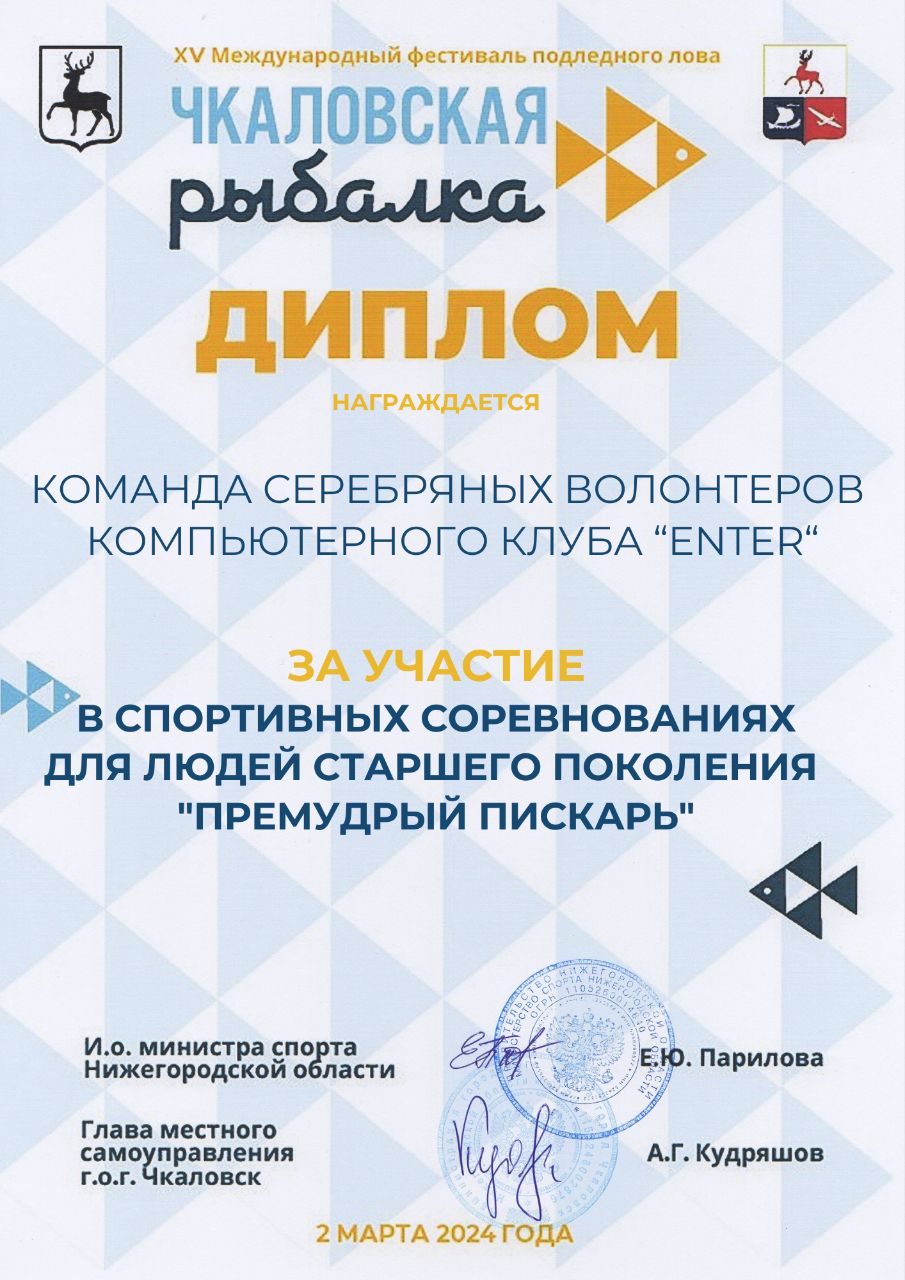 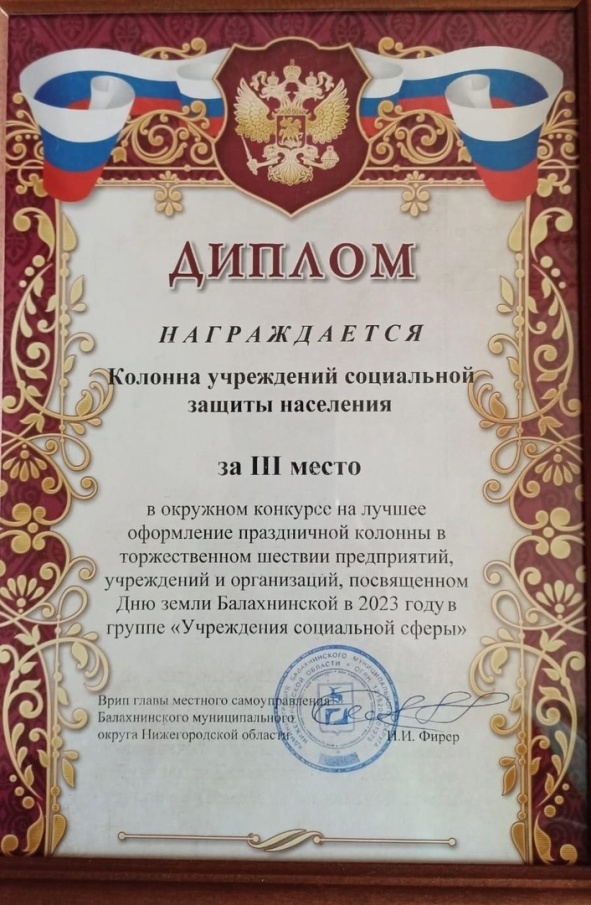 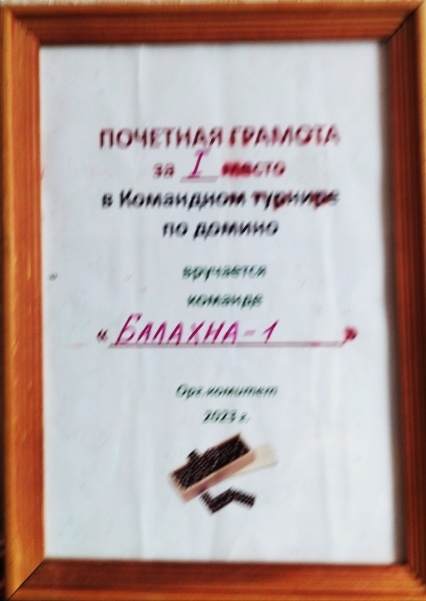 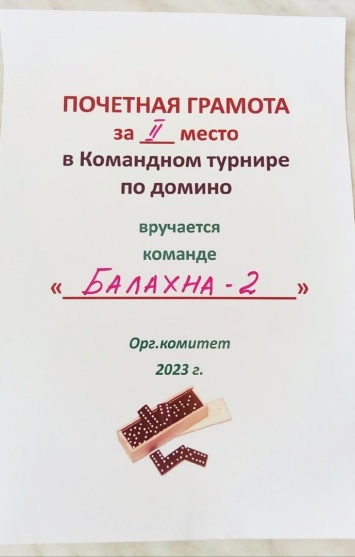 Развитие цифровой грамотности  
совместные мероприятия  
способствуют лучшей ориентации в информационном пространстве
 сплачивают коллектив единомышленников 
стимулируют  активную жизненную позицию.
СПАСИБО ЗА ВНИМАНИЕ
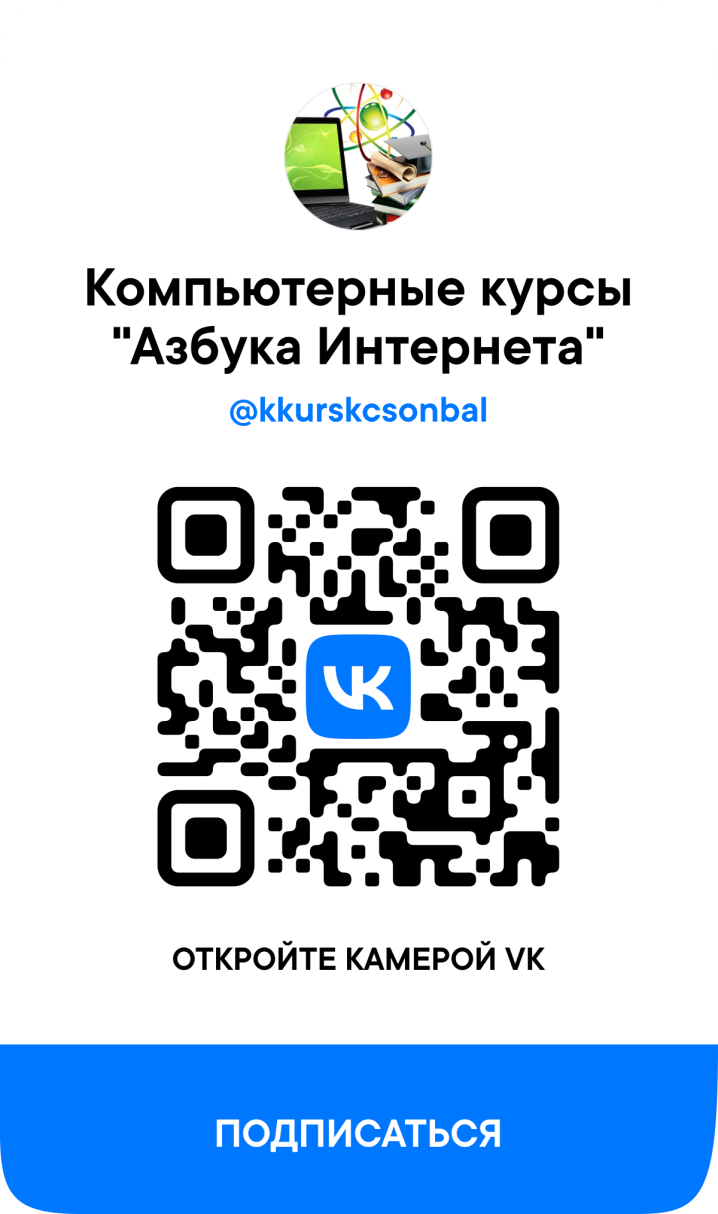 Контакты